ATIF (YÜKLEME) KURAMI
Başkalarının o anki duygu durumları ve heyecanları hakkında doğru bilgiler elde edebilmeye ve niçin öyle davrandıklarını anlamaya çalıştığımız sürece «yükleme süreci» denir.
NEDENSEL AÇIKLAMALAR
Heider’e göre 2 tür yükleme yapılabilir:
Kişinin davranışlarının nedeninin o kişinin içsel özelliklerinden kaynaklandığı varsayılır. 

Tutumları
Becerileri
Çabası
Ruh hali
Kişiliği
Kişinin davranışlarının nedeninin o kişinin dışında gerçekleşen olay, durum ya da davranışla açıklanması söz konusudur. 

Şans
Kader
Güçlü Başkaları
KALICI YA DA KARARSIZ NEDENLER
NOT: Weiner’e göre, davranışların nedenlerinin bazıları insanların kontrol edebildiği,  bazıları da kontrol edemediği türdendir.
Örneğin, yeteneği kontrol edemeyiz ama çabayı kontrol edebiliriz.
Sınav başarısı  hangi nedenlere bağlanabilir?
UYUŞAN VARDAMALAR KURAMI(Jones & Davis, 1965)
«Başkalarının davranışları hakkındaki bilgiyi sahip olduğu özellikler ya da karakteristikleri tahmin etmek için NASIL kullanıyoruz?»
Kurama göre => insanların davranışlarının kişilik özellikleriyle uyuşup
 uyuşmadığını çıkarsamaya çalışırız.
AMA
İnsanlar sadece kendi özellikleri ya da tercihlerine göre davranmazlar.
Dışsal bazı faktörler onlara pek az tercih hakkı bıraktığı için belli bir şekilde davranıyor olabilirler.
Örn. Bir tezgahtar, çekle ödemeyi kabul etmiyorsa bunun sebebi insanlara güvenmemesi olmayabilir. 

Firmanın «ödeme kabul kuralları» na itaat ediyor olabilir.
O zaman belli eylemlere odaklanmamız lazım:
Kelly’nin Nedensel Yükleme Kuramı
Diyelim ki,
Arkadaşınızdan ders notlarını istediniz; vermedi. NİÇİN?
Dışsal mı?
İçsel mi?
İkisinin Kombinasyonu mu?
O bayağı yarışmacı biridir. Sizin başarılı olmanızı istemez.
Sınav için onun da hemen çalışmaya başlaması gerekiyordur.
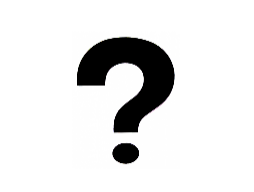 Bazı durumlarda, davranışlara neyin sebep olduğunu ayırt etmek zordur. 
Neden ile davranış arasında yüksek birlikte değişme yoksa => o davranışın sebebini 
kesin olarak saptayamayız.
Sonuç çıkaramama ilkesi
Kelly’e göre, birlikte değişimden sorumlu 3 tür bilgi vardır:
Mahalledeki çocuklar Ahmet ile alay ediyorlar.